ACTIVITIES PART 2
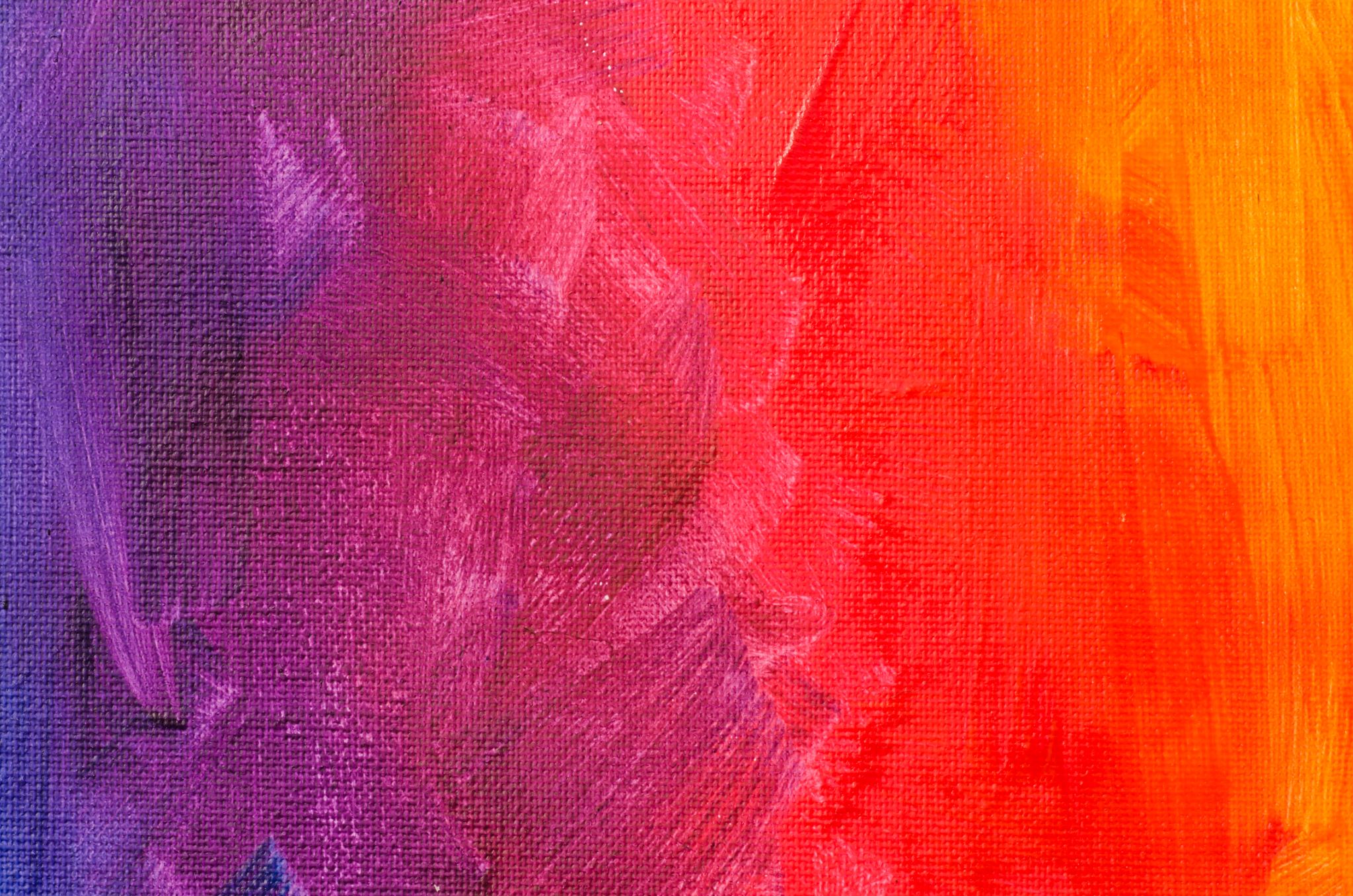 Alphabet and numbers
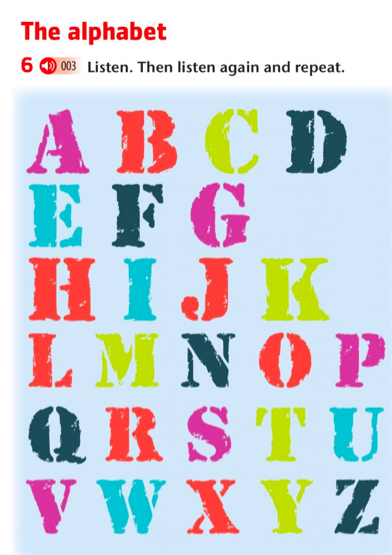 VW(DABLEIU )X (EX-EKS)Y (WAI) Z (ZET)
Spell (deletrear) your name Judith = llei- iu- di- ai- ti- eich
Number by 10
Write the following numbers in English
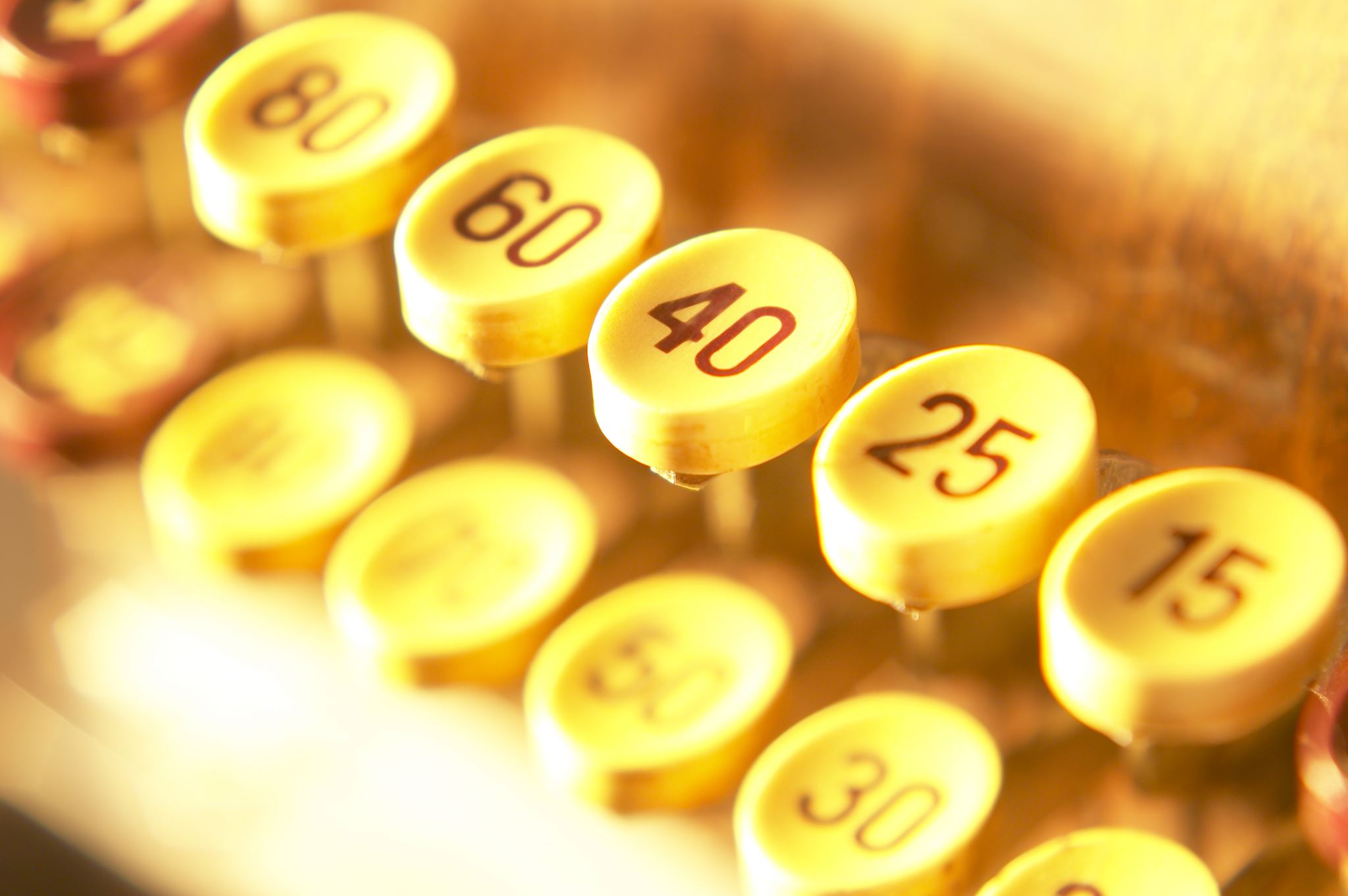 22 
34
46
53
67
76
89
98 
200